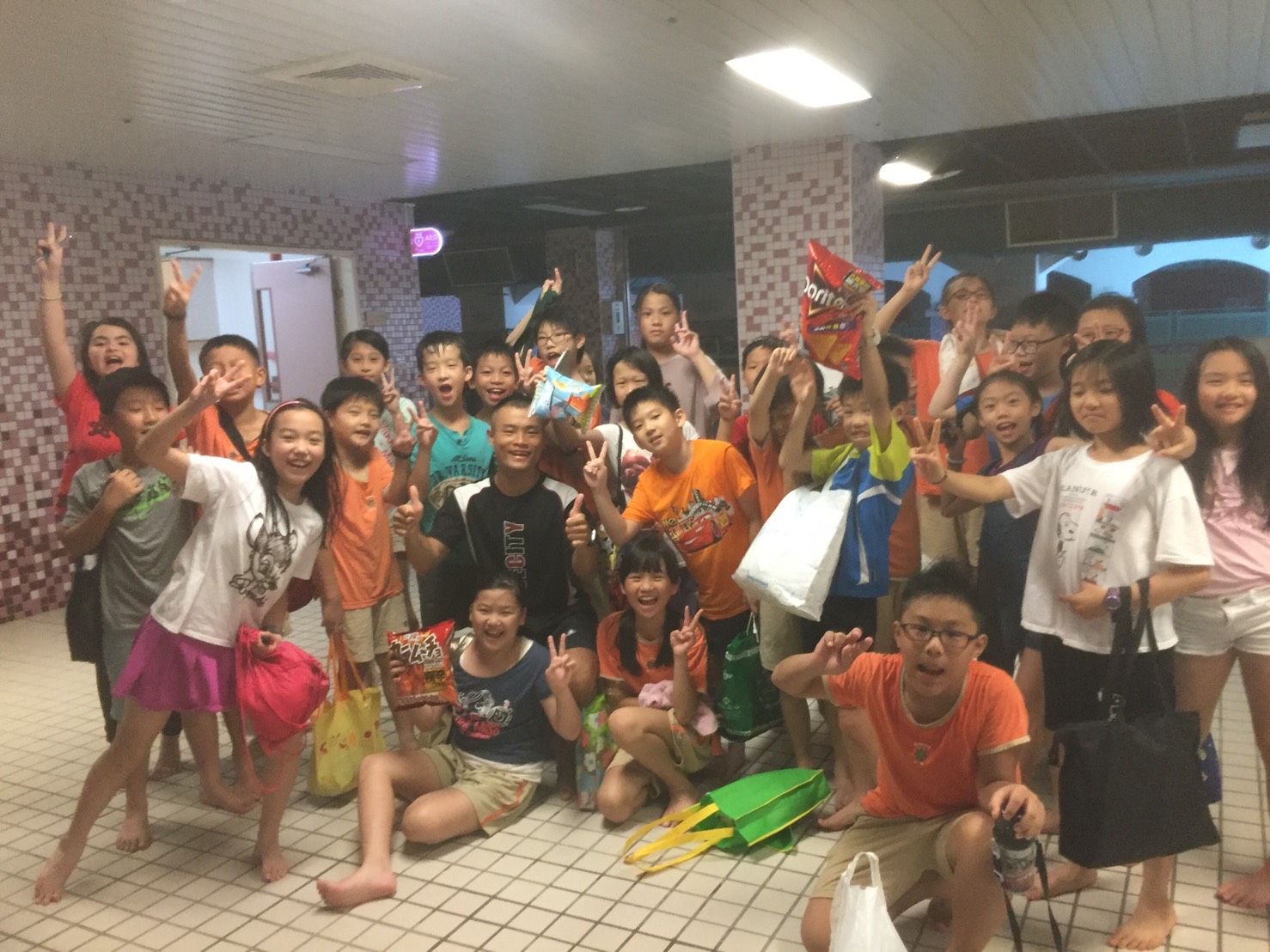 健康與體育
康寧國小體育教師
黃品榮
2019.08.30
1
Outline
2
3
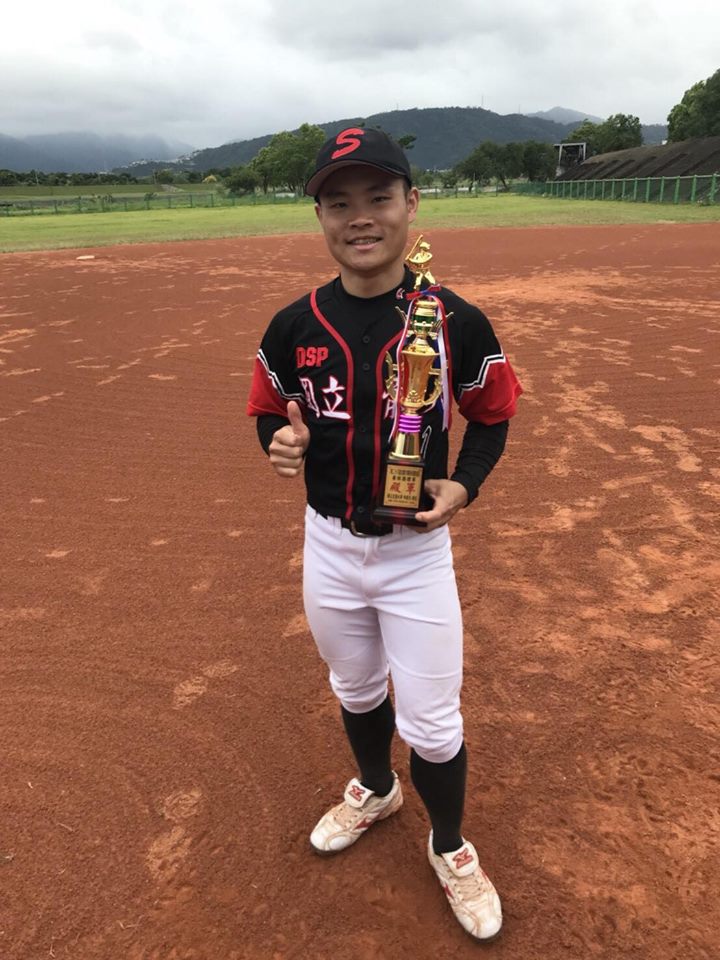 姓名：黃品榮
學歷：國立體育大學
        體育研究所
經歷：游泳協同教練
        桌球社團
        羽球社團
4
5
6
沒有教不會的學生，
只有不會教的老師。
沒有不認真教的老師，
只有不認真學的學生。
7
8
比賽前
請多多指教！
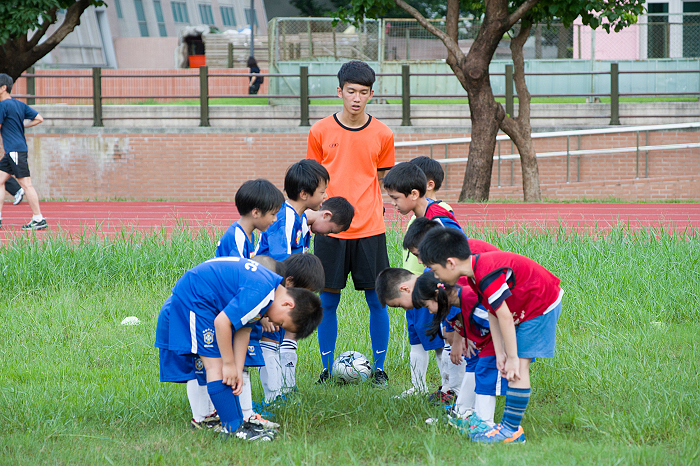 比賽後
謝謝指教！
9
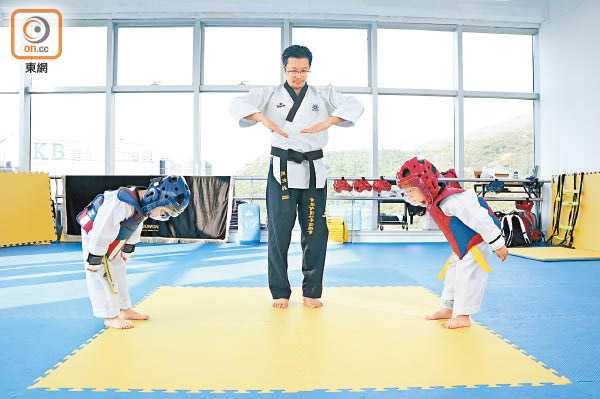 10
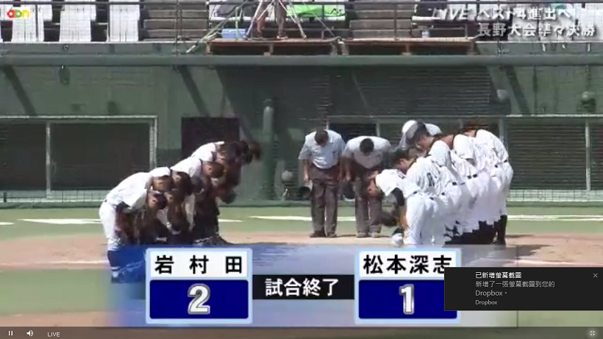 11
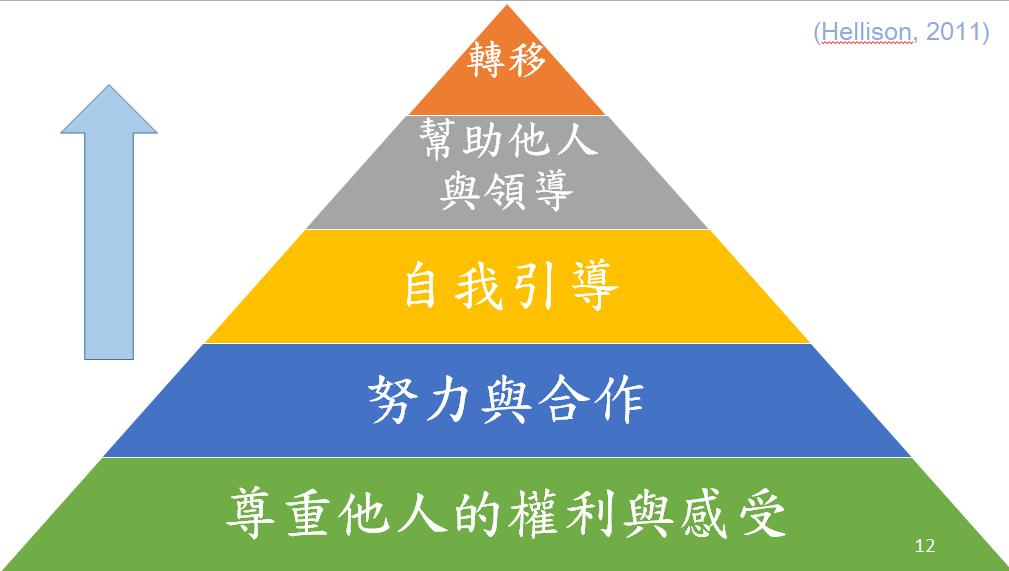 12
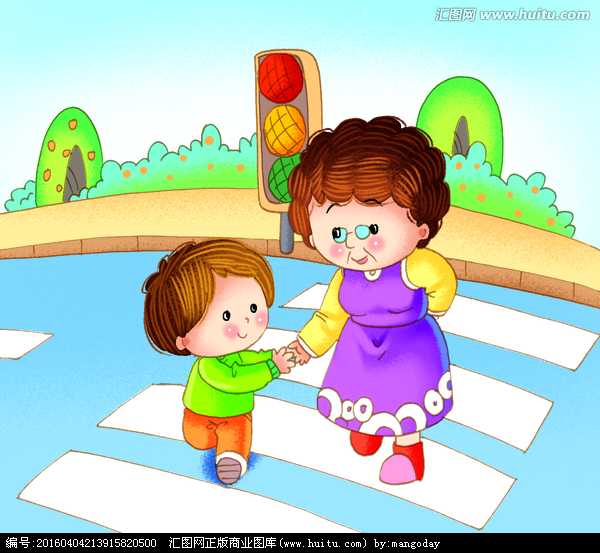 13
14
(一)準備 (二)日行一善 (三)人生以服務為目的
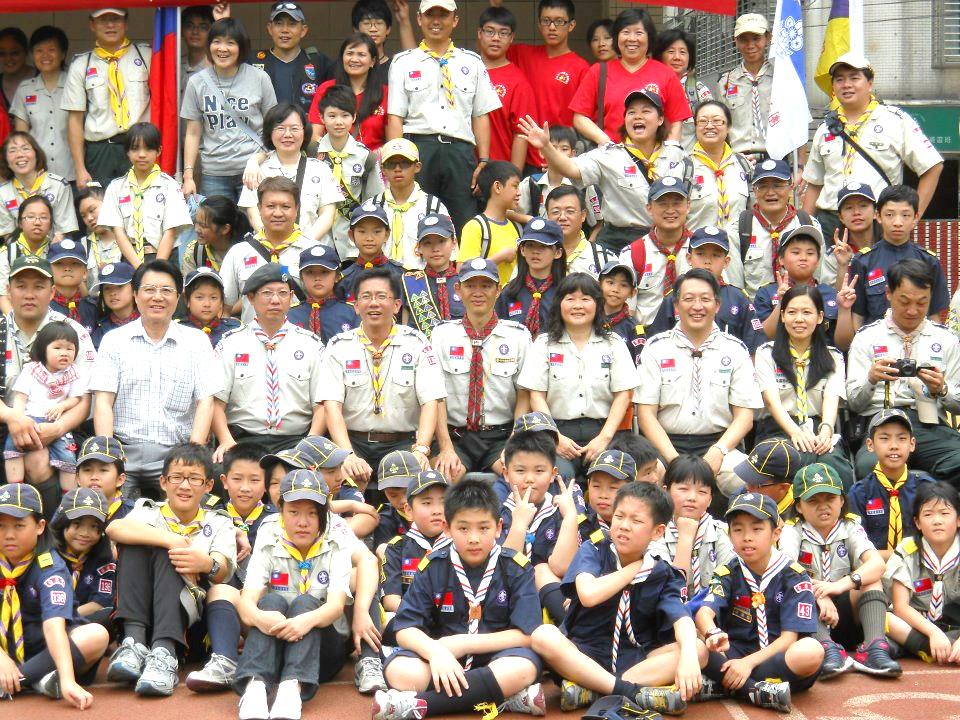 15
16
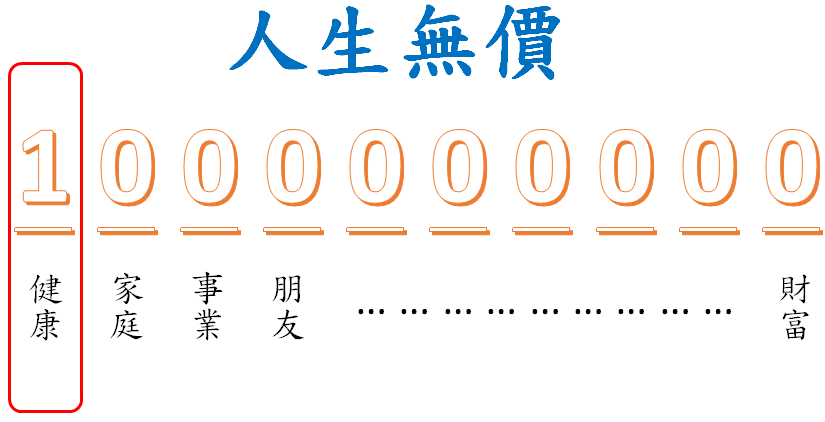 17
生命構成三要素
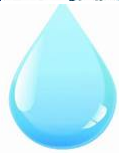 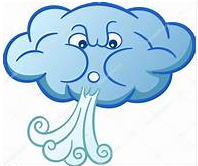 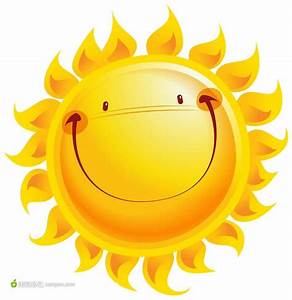 空氣
陽光
水
18
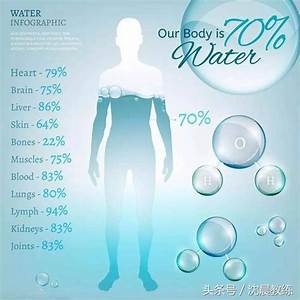 19
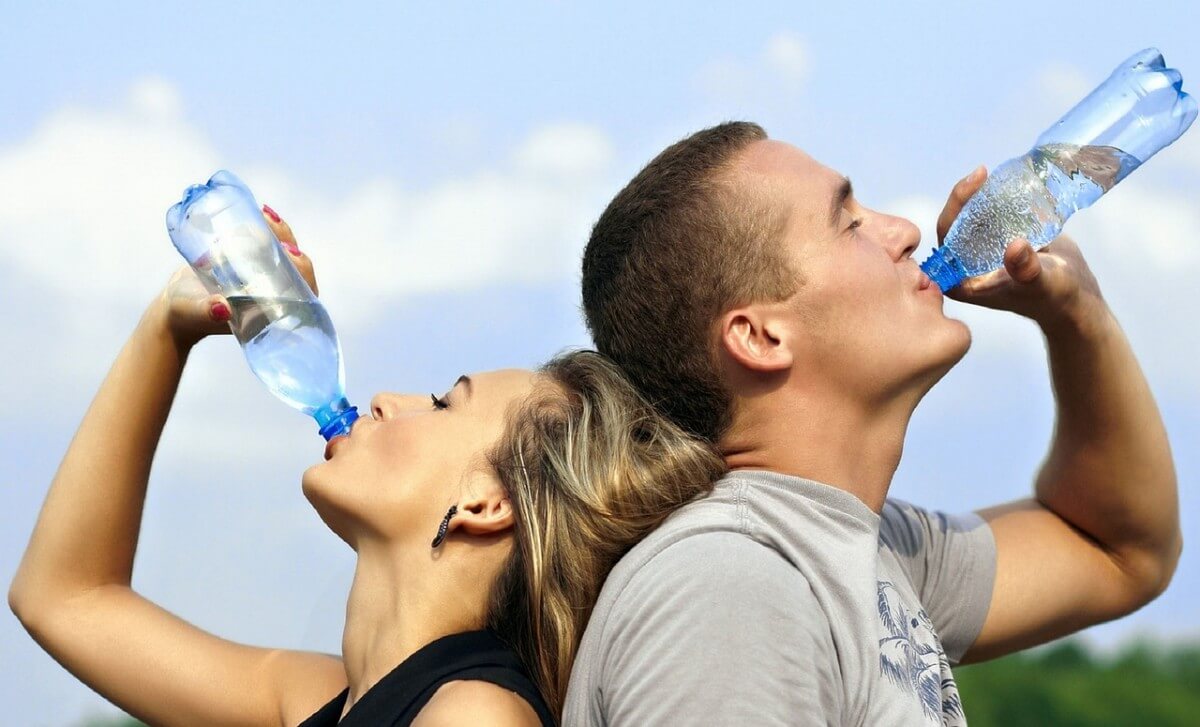 每日喝水：1,800-2,200cc
20
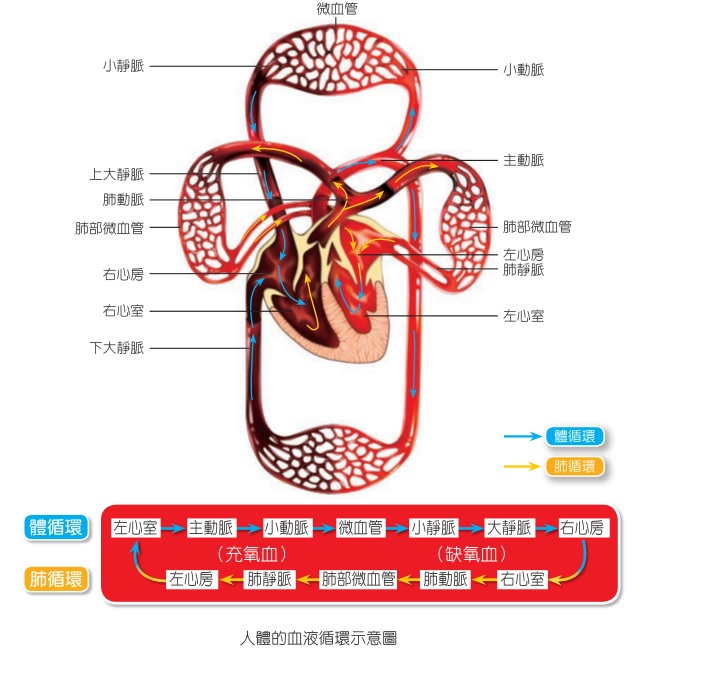 21
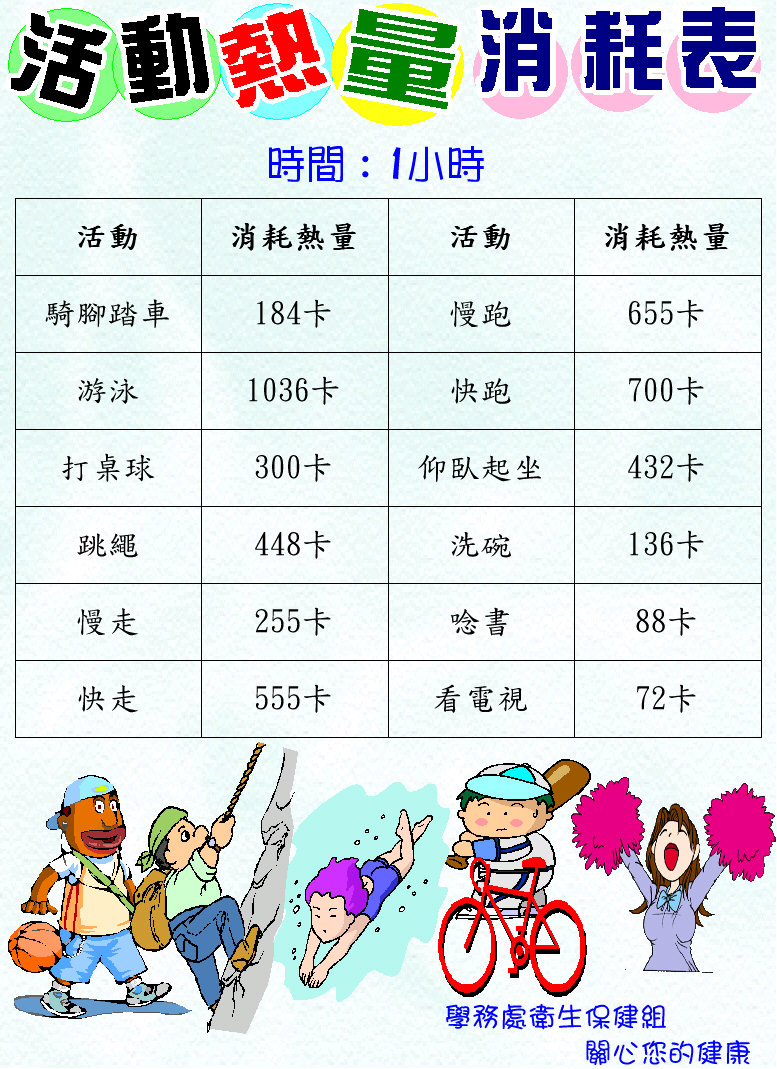 22
23
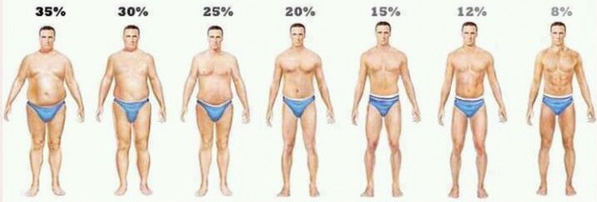 體脂率
24
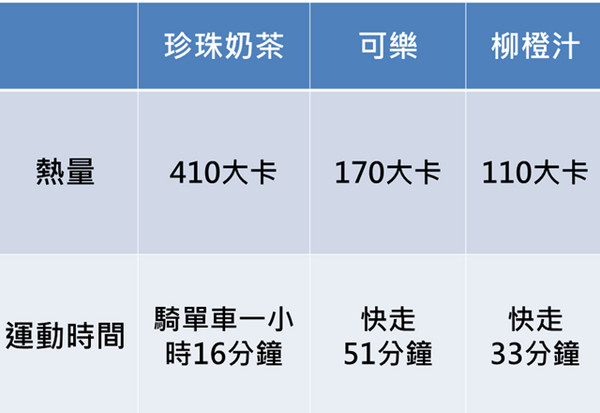 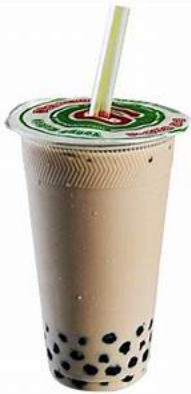 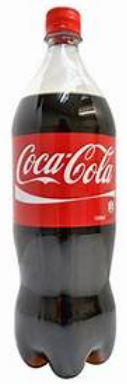 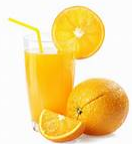 25
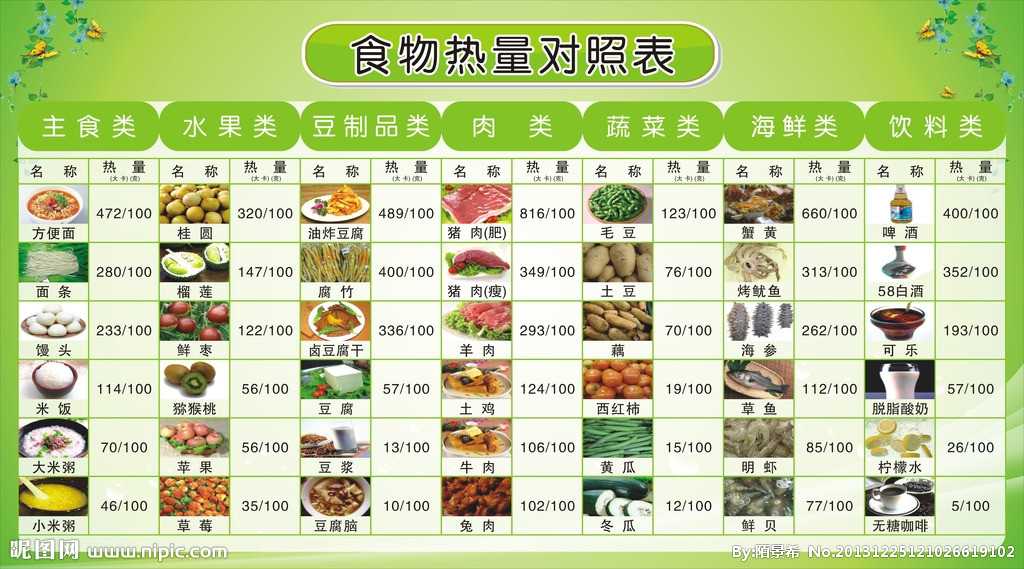 26
飲食
27
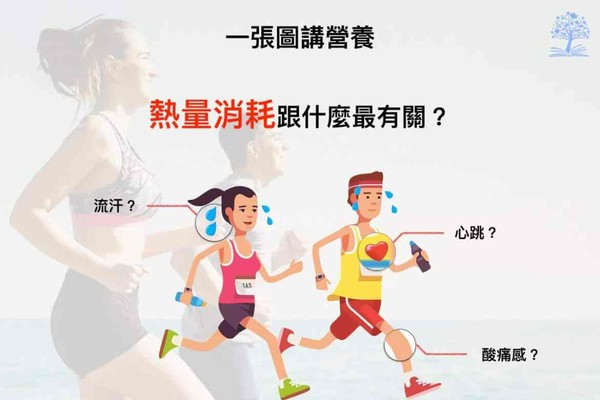 28
每日睡7-9小時
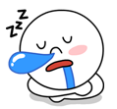 ※上學7:00起床，晚上11:00要上床睡覺。
29
30
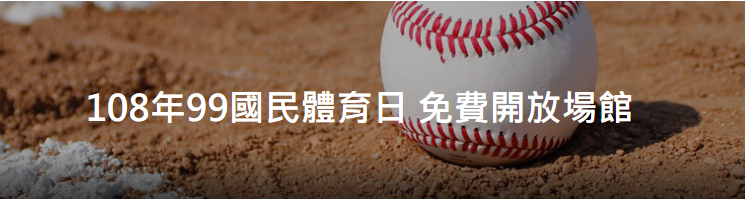 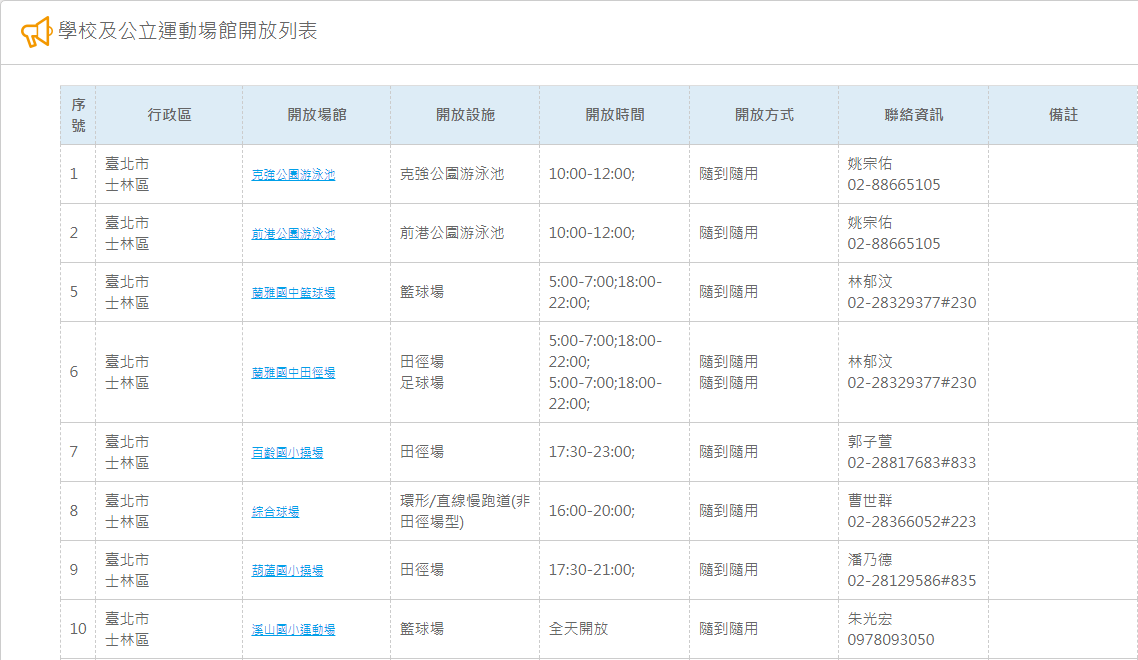 31
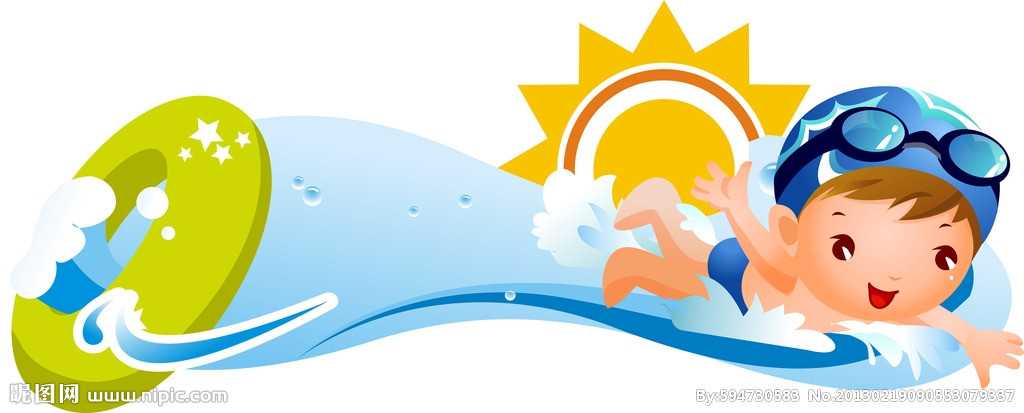 謝謝指教
32